Sound Governance Practices
Presented by: Joe Freiburger, Director, SC&H Group
Agenda
Basic definitions, roles and responsibilities of the Board
Standard governance documents and operating structure
What  to watch out for
COSO Changes
Internal Controls for Nonprofits
2
Definition
Practices used by the board and executive management with the goal of providing:
Strategic direction
Ensuring that objectives are achieved
Ascertaining that risks are managed properly 
Verifying that the organization’s resources are used responsibly
3
Purpose of the Board
Assume responsibility for the organization’s compliance with laws & regulations
Set strategic objectives
Create policies designed to guide the organization toward meeting objectives
Serve as content experts
Hire CEO and monitor progress
Set its own governance process and assess performance
4
Principles for Good Governance
33 Principles for Sound Practice Organized Under Four Main Categories:
Legal Compliance and Public Disclosure (7)
Effective Governance (13)
Strong Financial Oversight (6)
Responsible Fundraising (7)
Principles For Good Governance And Ethical Practice: A Guide For Charities And Foundations, Published in 2007, panel on the nonprofit sector
5
Principles for Good Governance
Must have a governing body that is responsible for reviewing and approving the organization’s mission, strategic direction, annual budget & key financial transactions, compensation practices and policies, and fiscal and governance policies
Should meet regularly
Should establish its own size and structure and review it periodically. Generally the Board should have at least 5 members
Should include members with a diverse background (ethnic, racial, gender) experience, organizational and business skills
Should have a substantial majority (two-thirds) independent members
Should hire, oversee and evaluate the CEO
6
Principles for Good Governance
Should ensure that the positions of chief staff officer, board chair and board treasurer are held by separate individuals 
Should establish an effective, systematic process for educating board members to ensure they are aware of their legal and ethical responsibilities, are knowledgeable about the programs and activities of the organization and can carry out their oversight functions effectively
Should evaluate the performance of the board members individually and as a group no less than every 3 years and there should be clear procedures for removing board members who are unable to fulfill their duties
Should establish clear policies relative to the length of terms and consecutive terms a member may serve
7
Principles for Good Governance
Should review and evaluate organizational and governing documents no less than every 5 years
Should establish the mission and goals and review them no less than once every 5 years
Should expect members to serve without compensation, other than reimbursement for expenses incurred as a part of their service
8
10 Basic Board Responsibilities
Determining the organization’s mission and purpose 
Selecting the chief executive
Providing proper financial oversight
Ensuring adequate resources
Ensuring legal and ethical integrity and maintaining accountability
Ensuring effective organizational planning
Recruiting and orienting new board members and assessing the board’s own performance
Enhancing the board’s public standing
Determining, monitoring and strengthening the organization’s programs and services
Supporting the chief executive and assessing his/her performance
9
Legal Obligations
Duty of Care: Requires directors to exercise the care, diligence and skill that an ordinary, prudent person would exhibit under similar circumstances, including:
Understanding substantive matters brought before the board
Attending meetings
Asking questions
Challenging assumptions
Following up on unresolved issues
Consulting with experts, if needed
Reading and understanding materials and reports given to the board
10
Legal Obligations (continued)
Duty of Loyalty: Requires the pursuit of the organization’s best interest, and the avoidance of self dealing and conflicts of interest 
Boards should have a formal conflict of interest policy
Duty of Loyalty also includes:
Duty of Confidentiality:  Duty not speak about board matters to non-board members unless authorized
Duty of Obedience:  Requires directors to act in accordance with the organization’s charter, bylaws, and its mission
11
Governance Documents
Charter:  Typically filed with the secretary of state, may also be called “certificate of incorporation” or “articles of organization,” depending on your state’s nomenclature
Bylaws: Outline the basic operating rules for the organization, including how the board is structured and governed
Code of Conduct: Define what the organization expects of board members and the board as a whole, and what the board expects of the management team
Mission Statement: Defines the organization’s purpose and directs its future
May be the most important of a nonprofit’s governing documents
Corporate Governance Guidelines: Written guidelines for governance in one document, sets forth clear “rules of the road”
12
Board Structure and Operations
Typical standing committees of most Boards:
Executive Committee
Finance Committee
Nominating/Governance Committee
Development Committee
Larger Boards and organizations may have additional committees, such as:
Audit Committee
Personnel Committee
Compensation Committee
Investment Committee
13
Personal Commitment
Actions and Practices that are generally considered to represent excellence in board service:
General: 
Understanding the mission
Being familiar with basic governance documents
Staying current on governance trends
Staying current on business and societal issues
Knowing key staff and their roles
Meeting with executive director periodically
Getting to know other board members
Attending board and committee meetings regularly
Supporting the Non Profit:
Supporting the organization financially
Attending functions of the organization
Helping raise funds from others for the organization
Being an advocate for the organization
Engaging others in the work of the organization
Keep alert for warning signs of potential trouble
Raising concerns to the appropriate level
Knowing when to rotate off the board
Board Meeting:
Reading materials in advance of meetings
Actively contributing
Asking questions
Offering suggestions
Avoiding nit-picking or micro-managing 
Being respectful of the management team and other directors
Being collegial and refraining from dominating
Supporting the chair to keep meetings moving
Keeping questions and comments relevant
14
What to Watch Out For
Few directors dominate meetings
Lack of trust and confidence between the board and management
Directors or management speak disrespectfully of others on the board or management team
Directors or management speak publicly, without authorization, about confidential board members
Directors don’t understand basic governance principles
The organization is floundering
The board does not have or abide by a regular meeting schedule
Nothing much happens at board meetings, and many board members don’t attend
Directors don’t understand the mission or business of the organization  and are not passionate about it either
Directors don’t understand the financial issues of the organization
Directors attempt to micromanage
15
COSO
Committee of Sponsoring Organizations of the Treadway Commission

Internal Control – Integrated Framework 

May 2013
16
History
Formed in 1985, a voluntary organization dedicated to improving the quality of financial reporting through business ethics, effective internal controls and governance
Started in response to unethical business practices in the 70’s and 80’s
Framework developed in 1992
Most prevalent framework used by organizations to evaluate their internal control structure
17
Why the Change?
Changes in the business and operating environment over the past several decades led to a change because of:
Expectations of governance oversight
Globalization of operations
Greater complexity in business
Demands and complexity in laws
Expectations in competencies and accountability
Use and reliance upon technology
Expectation related to preventing and detecting fraud
18
The Five Components
Control Environment

Risk Assessment

Control Activities

Information & Communication

Monitoring Activities
19
What Changed
Codifies the 17 principles that support the 5 components
Reflects increased relevance of technology
Includes an enhanced discussion  of governance concepts (role of Board and committees)
Expands the objectives to include non-financial as well as financial controls and reporting
Enhances the consideration of anti-fraud expectations
20
Why the New COSO Framework Matters to Non Profits
OMB Circular A-133, which applies to many nonprofits receiving Federal grants, requires the use of the framework to evaluate internal controls
Core concepts remain unchanged
Codification of underlying Principles
Increased role of reporting objectives -  non-financial reporting and both internal and external reporting are included
More relevant context to today’s environment
Original framework terminates at the end of 2014
21
Internal Controls for Non Profits
Why are they important?
Internal Controls reduce fraud risk
Internal Controls protect funding and nonprofit status
Internal Controls can streamline your audit process
Internal Controls instill confidence and sets the right tone
22
Internal Controls for Non Profits
Top Five Areas of Risk
1. No clearly defined policies especially accounting policies
2. Non compliance with SOX requirements
Whistleblower
Document destruction and retention
3. Weak organization controls
Conflicts of Interest and Code of Conduct
Delegation of Authority
23
Internal Controls for Non Profits
Top Five Areas of Risk 
4. Insufficient Information Technology controls
Access controls
System and data security
Use of spreadsheets
5. Weak accounting controls
Segregation of duties
Cash management
Payroll
24
What Does this Mean for Outside Stakeholders?
Greater confidence in the Board of Directors oversight
Greater confidence in the organization’s ability to achieve its objectives
Greater confidence in the organization’s ability to identify, analyze and respond to risk
Greater understanding of the requirements for an effective control system
25
References
www.independentsector.org
www.boardsource.org 
www.COSO.org
The Best Of Boards: Sound Governance And Leadership For Nonprofit Organizations, By Marci Thomas and Kim Strom-Gottfried, AICPA
26
Questions?
27
Contact Information
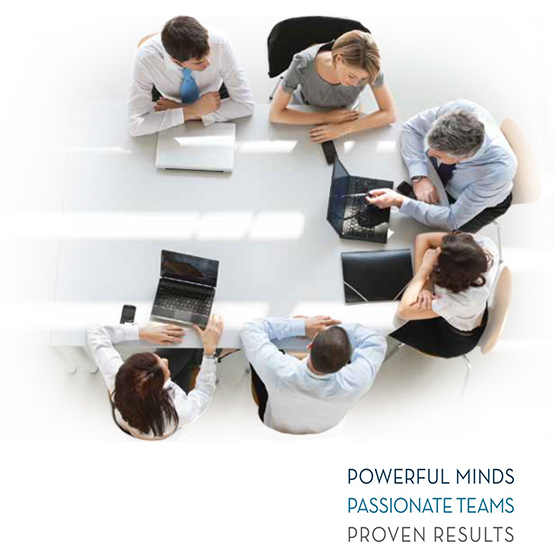 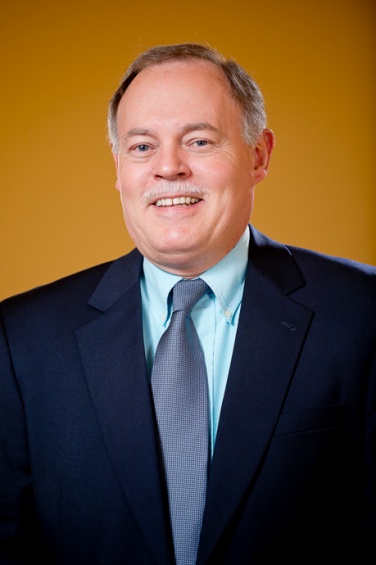 Joseph D. Freiburger
Director
703-287-5989
jfreiburger@scandh.com
Visit: www.scandh.com
Phone: (800) 921-8490
Email: sch_group@scandh.com